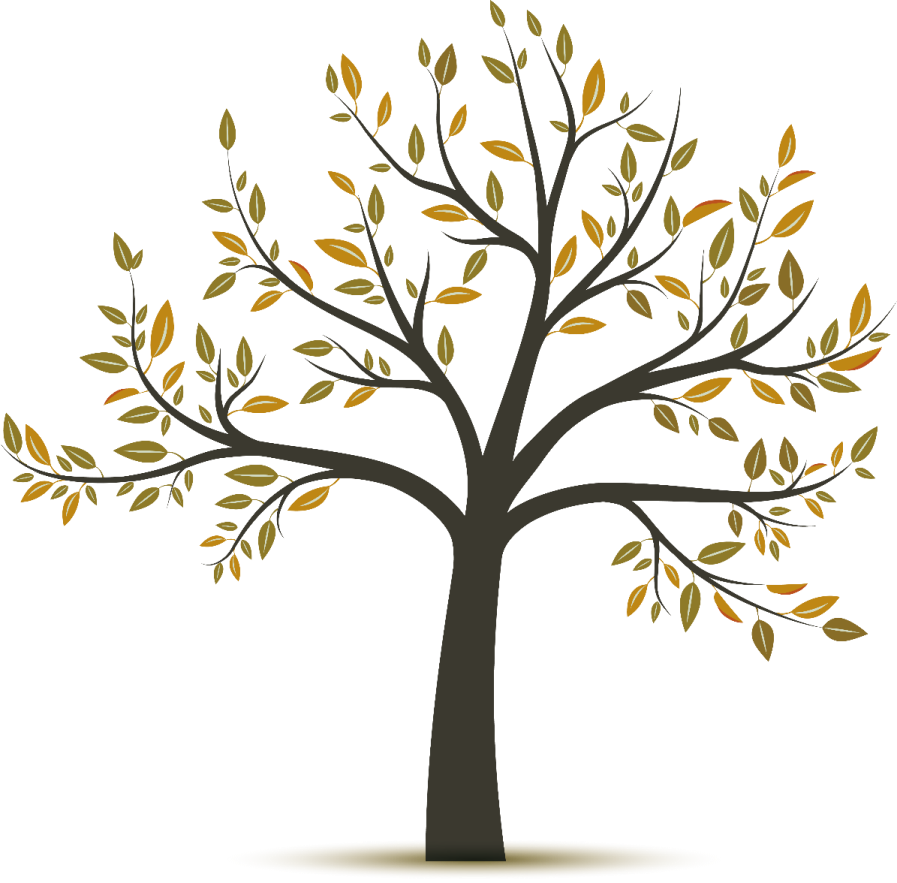 清新文艺小树模板
LITERARY WORK REPORT TEMPLATE PPT
Fresh business general template
Applicable to enterprise introduction, summary report, sales marketing, chart data
目
请在此添加标题
01
录
Please add the title here
CONTENTS
请在此添加标题
02
Please add the title here
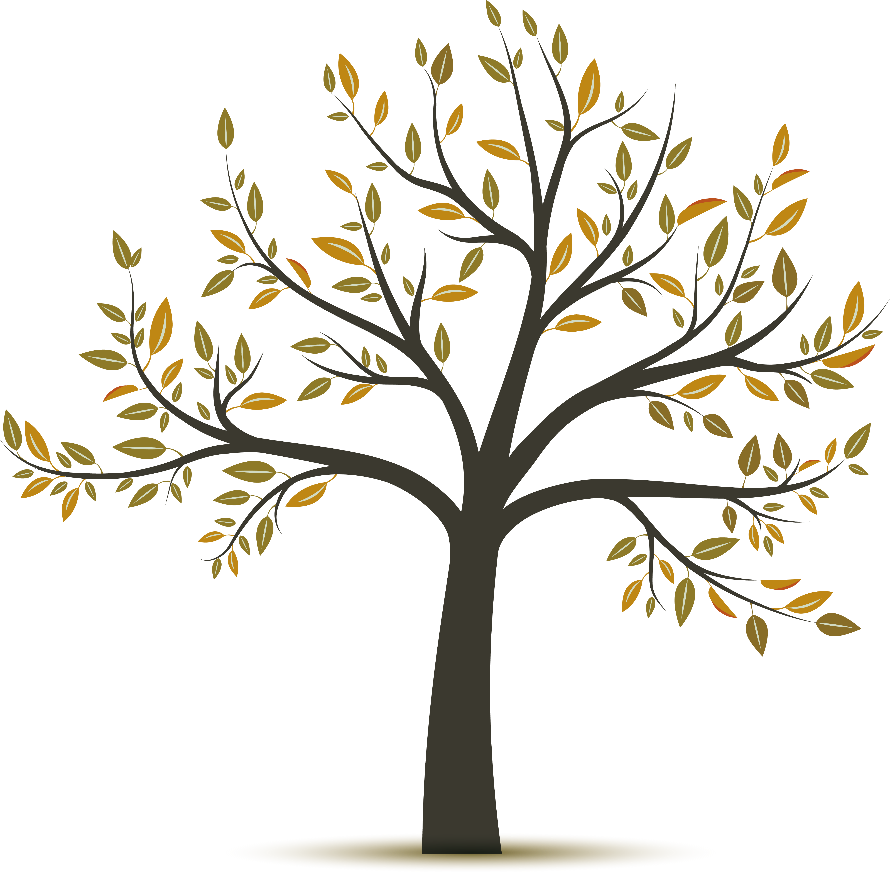 请在此添加标题
03
Please add the title here
请在此添加标题
04
Please add the title here
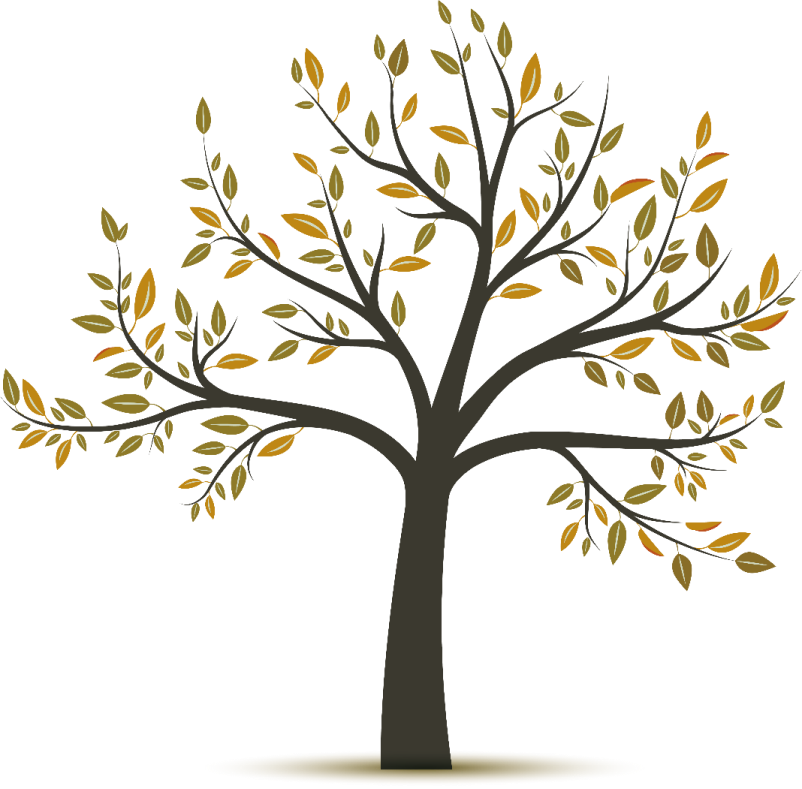 请在此添加标题
01
Please add the title here
Fresh business general templateApplicable to enterprise introduction, summary report, sales marketing, chart dataa
01
此处添加标题
Please add a text description here, rice husk spring and autumn advertising templates.
添加标题
添加标题
请在此添加文字说明，模板。请在此添加文字说明，模板。
请在此添加文字说明，模板。请在此添加文字说明，模板。
添加标题
添加标题
请在此添加文字说明，模板。请在此添加文字说明，模板。
请在此添加文字说明，模板。请在此添加文字说明，模板。
01
此处添加标题
Please add a text description here, rice husk spring and autumn advertising templates.
添加标题
请在此添加文字说明，模板。请在此添加文字说明，模板。请在此添加文字说明，模板。请在此添加文字说明，模板。
在此添加标题
请在此添加文字说明，模板。请在此添加文字说明，模板。请在此添加文字说明，模板。请在此添加文字说明，模板。请在此添加文字说明，模板。请在此添加文字说明，模板。请在此添加文字说明，模板。请在此添加文字说明，模板。
01
此处添加标题
Please add a text description here, rice husk spring and autumn advertising templates.
添加标题
添加标题
请在此添加文字说明，模板。请在此添加文字说明，模板。
请在此添加文字说明，模板。请在此添加文字说明，模板。
添加标题
添加标题
请在此添加文字说明，模板。请在此添加文字说明，模板。
请在此添加文字说明，模板。请在此添加文字说明，模板。
01
此处添加标题
Please add a text description here, rice husk spring and autumn advertising templates.
合计：99，000
此处添加您的副标题
请在此添加文字说明，模板。请在此添加文字说明，模板。请在此添加文字说明，模板。请在此添加文字说明，模板。请在此添加文字说明，模板。请在此添加文字说明，模板。
添加标题
添加标题
添加标题
添加标题
01
此处添加标题
Please add a text description here, rice husk spring and autumn advertising templates.
01 添加标题
02 添加标题
请在此添加文字说明，模板。请在此添加文字说明，模板。
请在此添加文字说明，模板。请在此添加文字说明，模板。
03
04
01
02
03 添加标题
04 添加标题
请在此添加文字说明，模板。请在此添加文字说明，模板。
请在此添加文字说明，模板。请在此添加文字说明，模板。
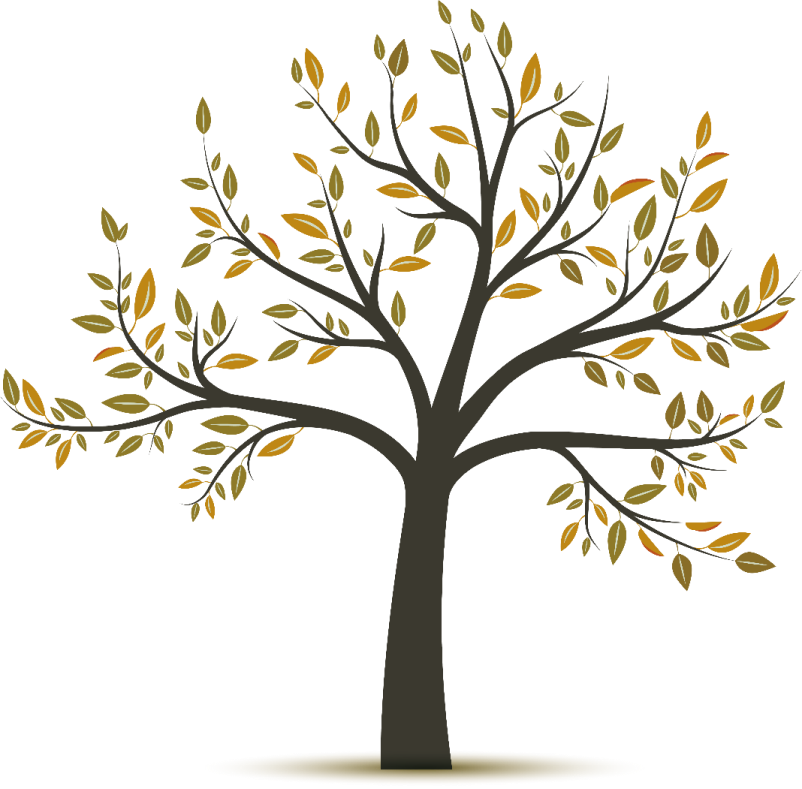 请在此添加标题
02
Please add the title here
Fresh business general templateApplicable to enterprise introduction, summary report, sales marketing, chart dataa
02
此处添加标题
Please add a text description here, rice husk spring and autumn advertising templates.
添加标题
请在此添加文字说明，模板。请在此添加文字说明，模板。
添加标题
请在此添加文字说明，模板。请在此添加文字说明，模板。
02
此处添加标题
Please add a text description here, rice husk spring and autumn advertising templates.
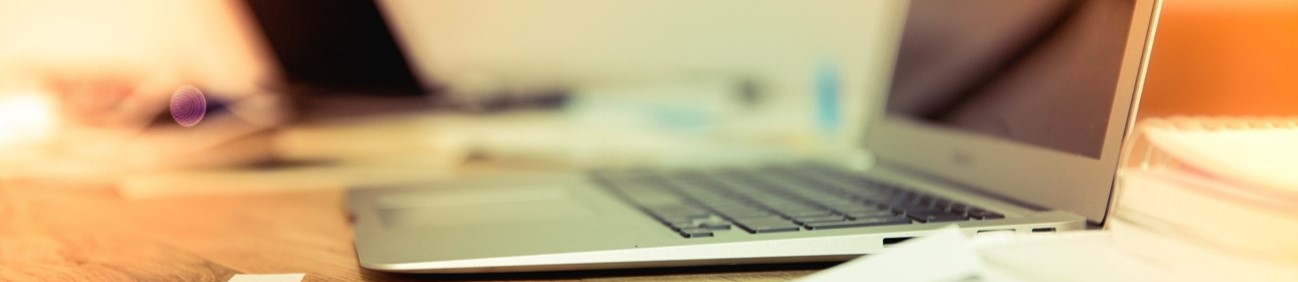 添加标题
请在此添加文字说明，模板。请在此添加文字说明，模板。请在此添加文字说明，模板。请在此添加文字说明，模板。
添加标题
请在此添加文字说明，模板。请在此添加文字说明，模板。请在此添加文字说明，模板。请在此添加文字说明，模板。
02
此处添加标题
Please add a text description here, rice husk spring and autumn advertising templates.
¥：888,000
¥：998,000
添加标题
添加标题
请在此添加文字说明，模板。请在此添加文字说明，模板。

请在此添加文字说明，模板。请在此添加文字说明，模板。
请在此添加文字说明，模板。请在此添加文字说明，模板。

请在此添加文字说明，模板。请在此添加文字说明，模板。
02
此处添加标题
Please add a text description here, rice husk spring and autumn advertising templates.
添加
标题
请在此添加文字说明，模板。请在此添加文字说明，模板。请在此添加文字说明，模板。请在此添加文字说明，模板。
添加
标题
请在此添加文字说明，模板。请在此添加文字说明，模板。请在此添加文字说明，模板。请在此添加文字说明，模板。
02
此处添加标题
Please add a text description here, rice husk spring and autumn advertising templates.
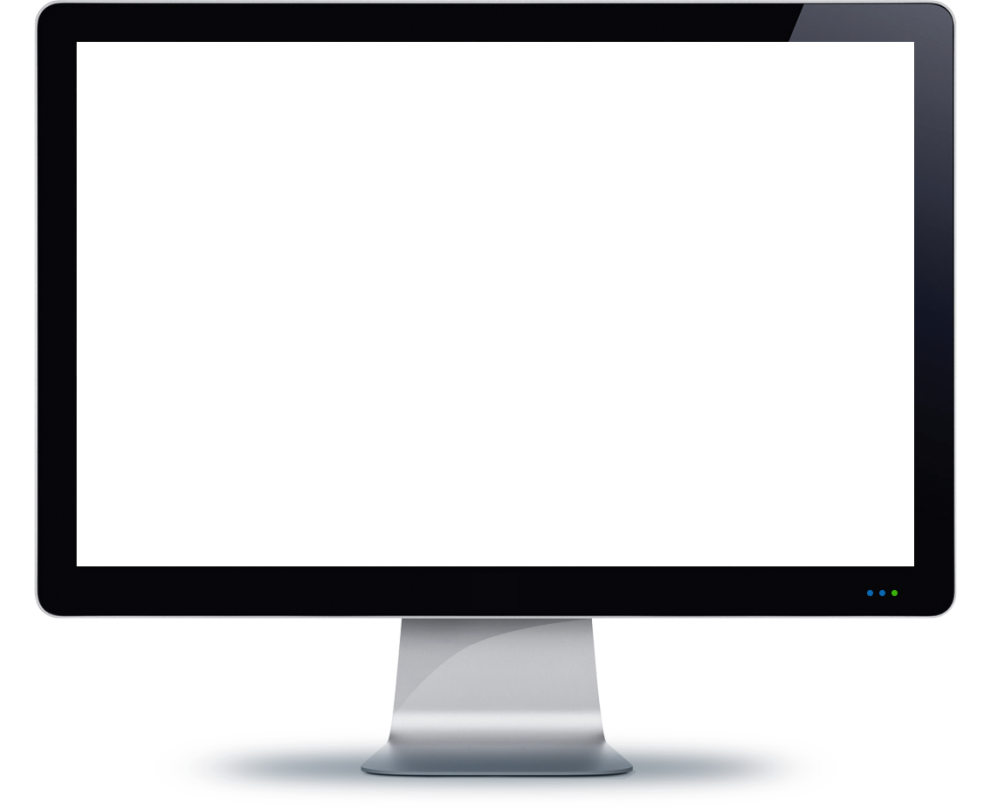 请在此添加文字说明，模板。请在此添加文字说明，模板。
请在此添加文字说明，模板。请在此添加文字说明，模板。
请在此添加文字说明，模板。请在此添加文字说明，模板。
02
此处添加标题
Please add a text description here, rice husk spring and autumn advertising templates.
添加标题
添加标题
请在此添加文字说明，模板。请在此添加文字说明，模板。
请在此添加文字说明，模板。请在此添加文字说明，模板。
S
W
O
T
添加标题
添加标题
请在此添加文字说明，模板。请在此添加文字说明，模板。
请在此添加文字说明，模板。请在此添加文字说明，模板。
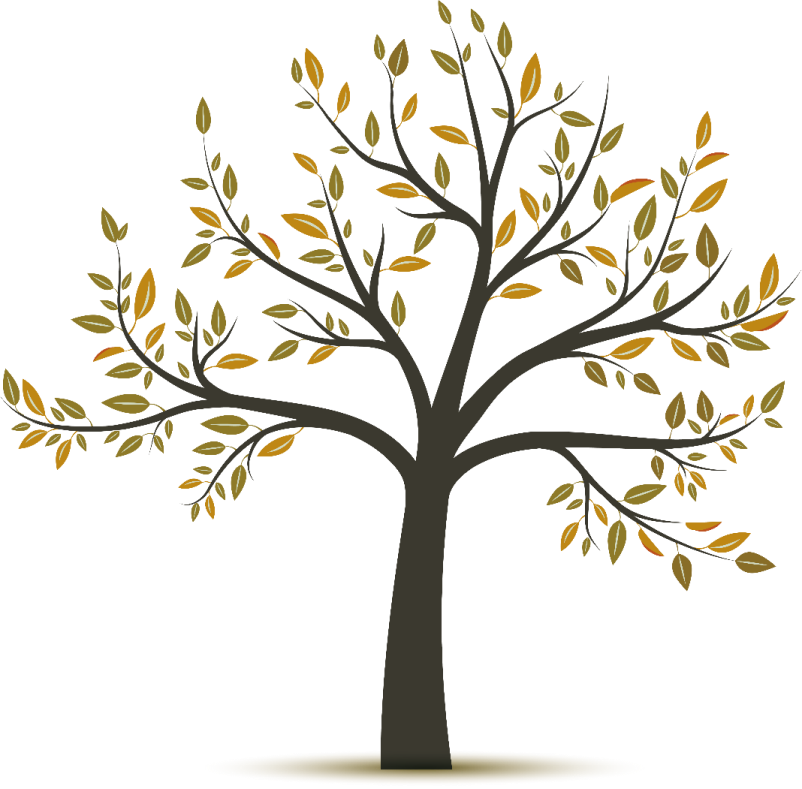 请在此添加标题
03
Please add the title here
Fresh business general templateApplicable to enterprise introduction, summary report, sales marketing, chart dataa
03
此处添加标题
Please add a text description here, rice husk spring and autumn advertising templates.
85%
85%
85%
请在此添加文字说明，模板。请在此添加文字说明，模板。
请在此添加文字说明，模板。请在此添加文字说明，模板。
请在此添加文字说明，模板。请在此添加文字说明，模板。
03
此处添加标题
Please add a text description here, rice husk spring and autumn advertising templates.
添加标题
添加标题
添加标题
请在此添加文字说明，模板。请在此添加文字说明，模板。
请在此添加文字说明，模板。请在此添加文字说明，模板。
请在此添加文字说明，模板。请在此添加文字说明，模板。
添加标题
添加标题
添加标题
请在此添加文字说明，模板。请在此添加文字说明，模板。
请在此添加文字说明，模板。请在此添加文字说明，模板。
请在此添加文字说明，模板。请在此添加文字说明，模板。
添加标题
请在此添加文字说明，模板。请在此添加文字说明，模板。请在此添加文字说明，模板。请在此添加文字说明，模板。请在此添加文字说明，模板。请在此添加文字说明，模板。请在此添加文字说明，模板。请在此添加文字说明，模板。请在此添加文字说明，模板。请在此添加文字说明，模板。请在此添加文字说明，模板。请在此添加文字说明，模板。请在此添加文字说明，模板。请在此添加文字说明，模板。
03
此处添加标题
Please add a text description here, rice husk spring and autumn advertising templates.
添加标题
添加标题
请在此添加文字说明，模板。请在此添加文字说明，模板。
请在此添加文字说明，模板。请在此添加文字说明，模板。
添加标题
添加标题
请在此添加文字说明，模板。请在此添加文字说明，模板。
请在此添加文字说明，模板。请在此添加文字说明，模板。
03
此处添加标题
Please add a text description here, rice husk spring and autumn advertising templates.
添加标题
添加标题
请在此添加文字说明，模板。请在此添加文字说明，模板。
请在此添加文字说明，模板。请在此添加文字说明，模板。
添加标题
添加标题
请在此添加文字说明，模板。请在此添加文字说明，模板。
请在此添加文字说明，模板。请在此添加文字说明，模板。
03
此处添加标题
Please add a text description here, rice husk spring and autumn advertising templates.
请在此添加文字说明，模板。请在此添加文字说明，模板。
请在此添加文字说明，模板。请在此添加文字说明，模板。
01
02
请在此添加文字说明，模板。请在此添加文字说明，模板。
请在此添加文字说明，模板。请在此添加文字说明，模板。
03
04
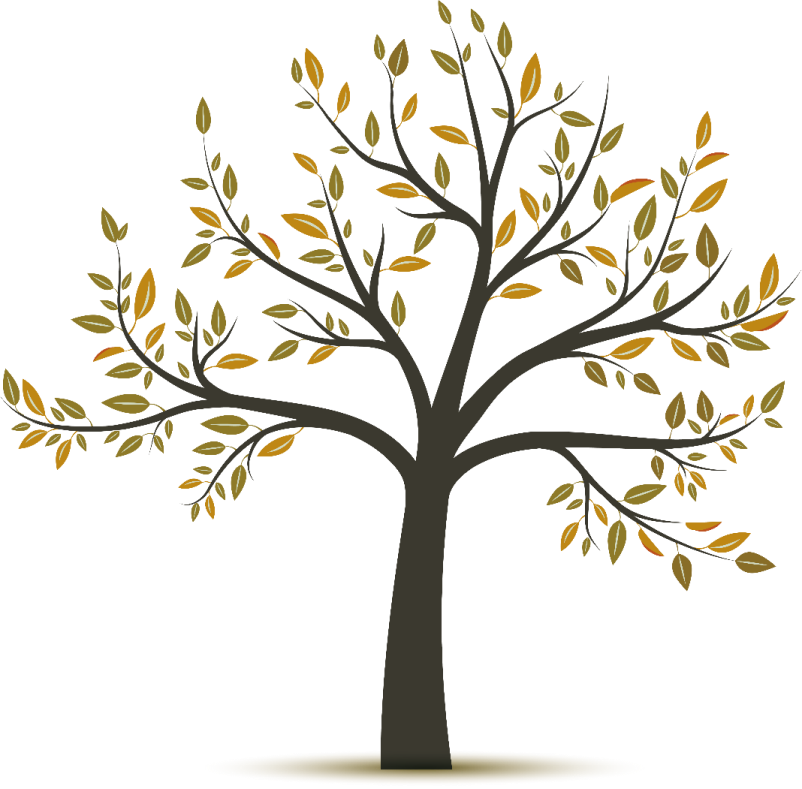 请在此添加标题
04
Please add the title here
Fresh business general templateApplicable to enterprise introduction, summary report, sales marketing, chart dataa
04
此处添加标题
Please add a text description here, rice husk spring and autumn advertising templates.
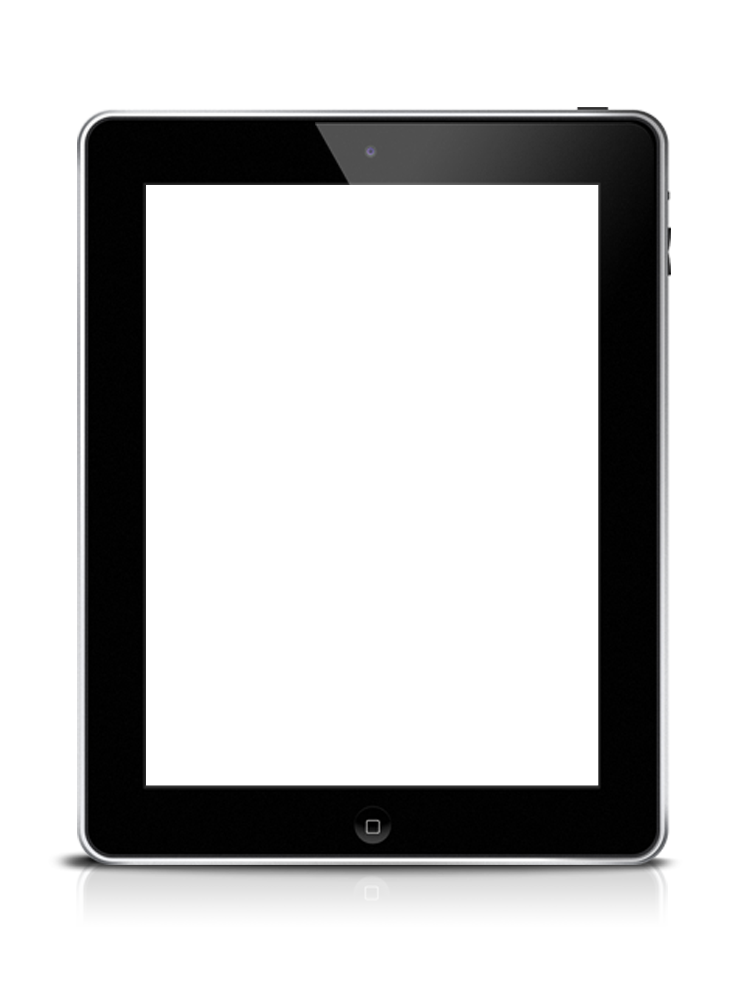 添加标题 01
请在此添加文字说明，模板。请在此添加文字说明，模板。请在此添加文字说明，模板。请在此添加文字说明，模板。
添加标题 02
请在此添加文字说明，模板。请在此添加文字说明，模板。请在此添加文字说明，模板。请在此添加文字说明，模板。
添加标题 03
请在此添加文字说明，模板。请在此添加文字说明，模板。请在此添加文字说明，模板。请在此添加文字说明，模板。
04
此处添加标题
Please add a text description here, rice husk spring and autumn advertising templates.
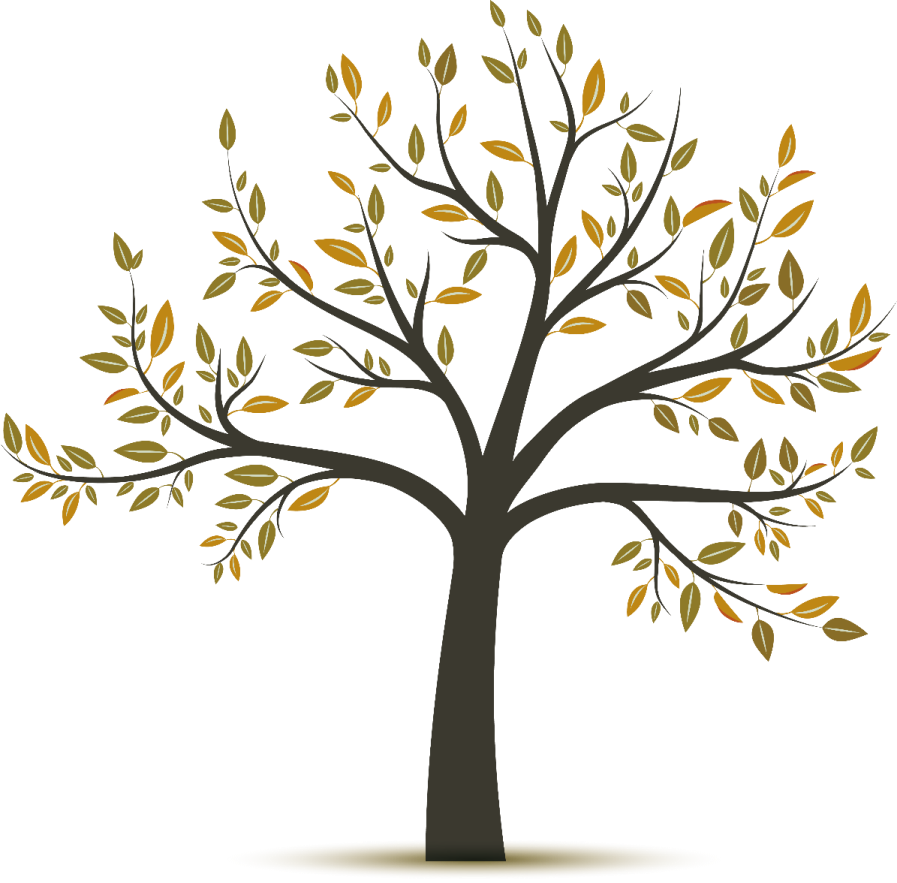 感谢一路有你